Met Briefing, 20160827Lenny Pfister, NASA ARC
Yesterday’s flight passed over both very thin quasi-laminar, low clouds and downstream higher BL, stratocumulus. 
Offshore flow event of 8/24-8/25 has passed, clouds reformed offshore
Next several days are dominated by very thin boundary layer in the vicinty of Namibia to about 10-15S, so low clouds will be very thin or nonexistent
August 30 is forecast to have significant middle and even high cloud activity near 10-15 S
August 31, trough comes in, reducing the “stratocumulus region”
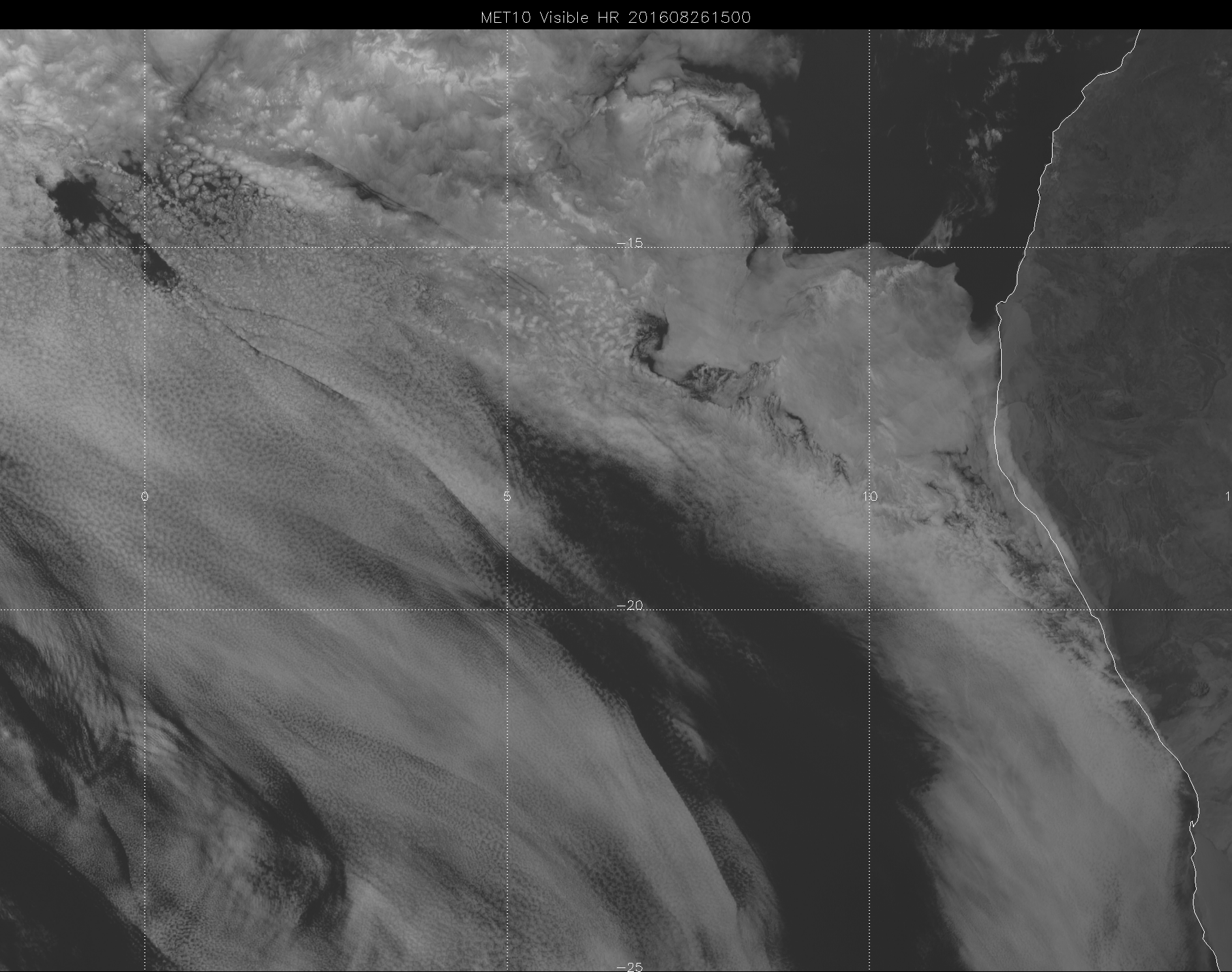 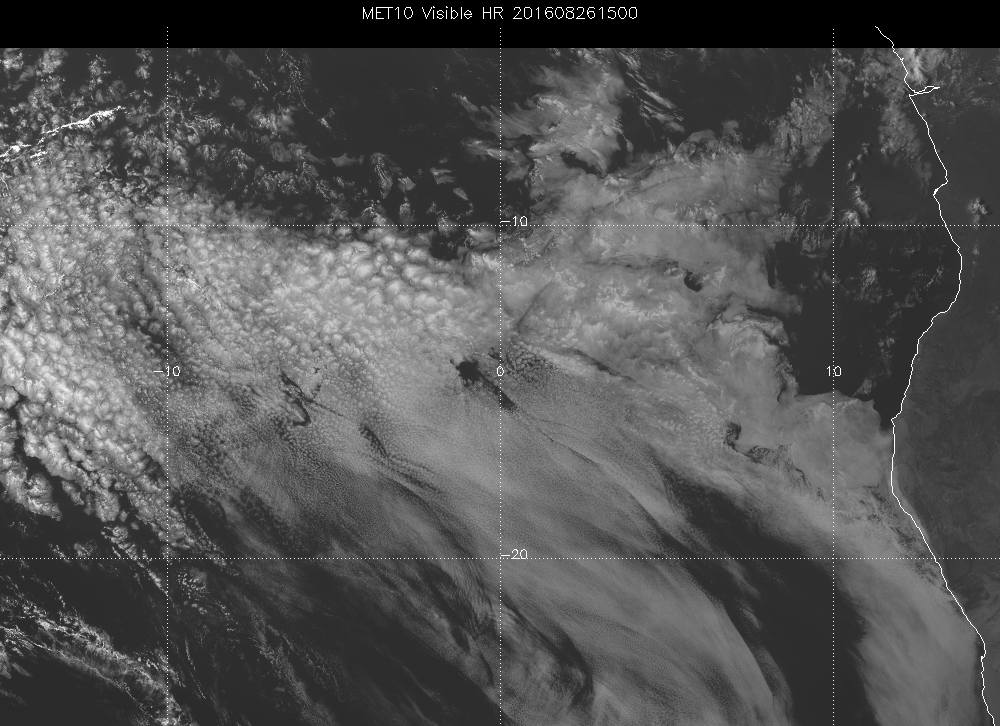 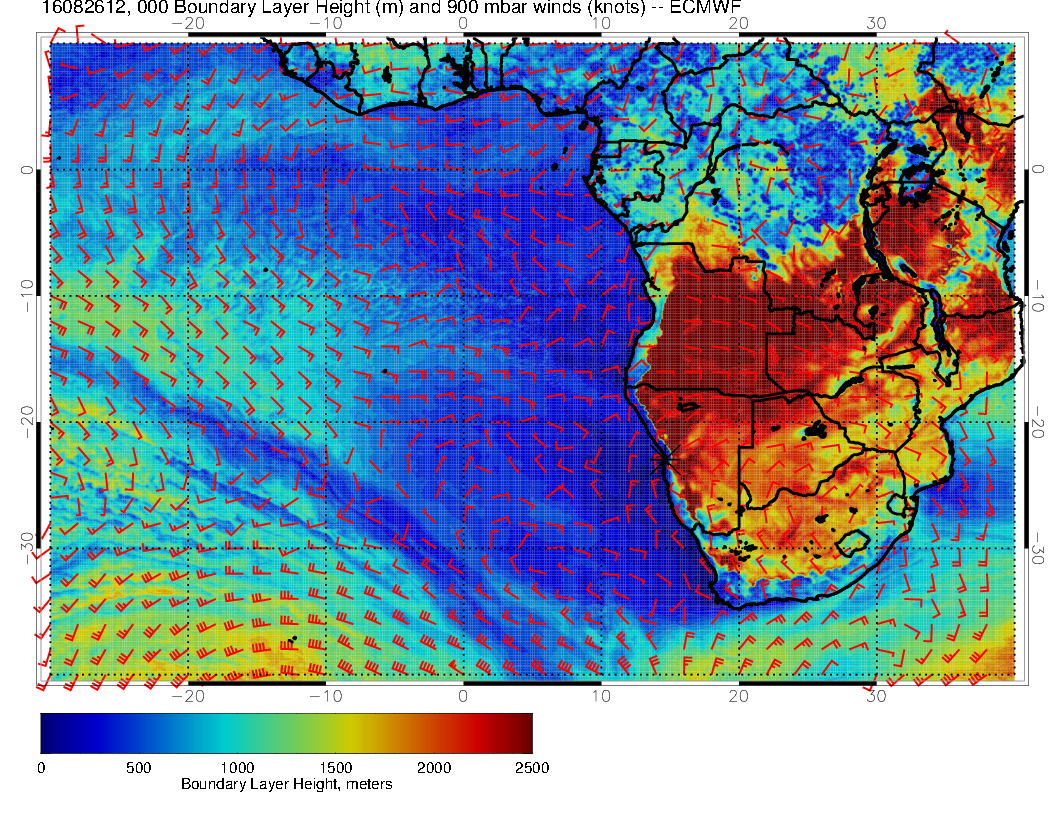 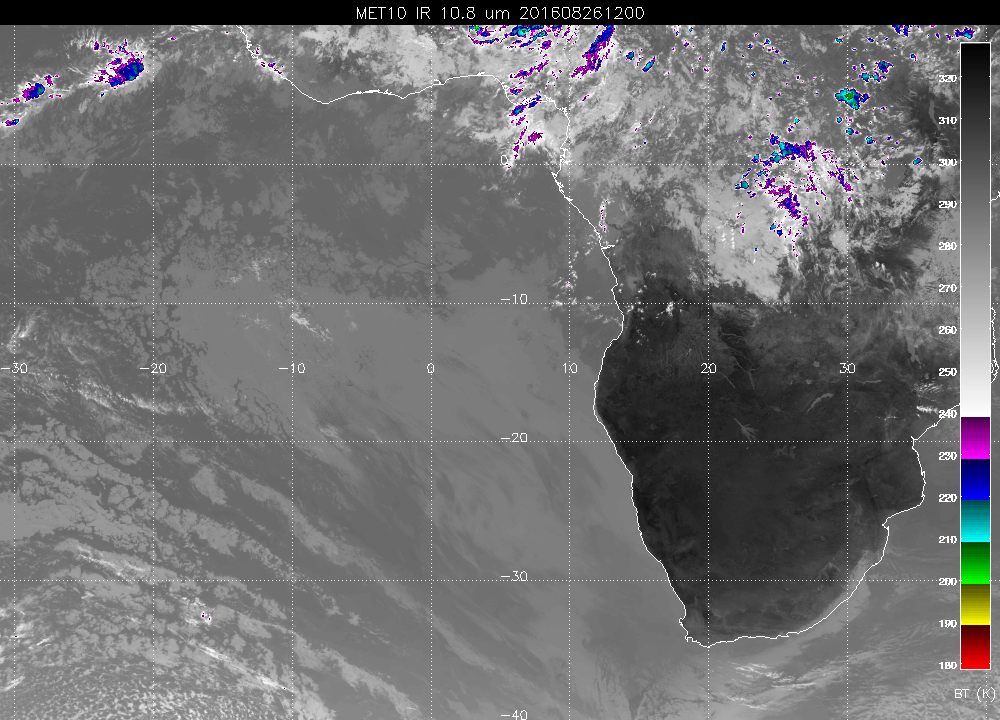 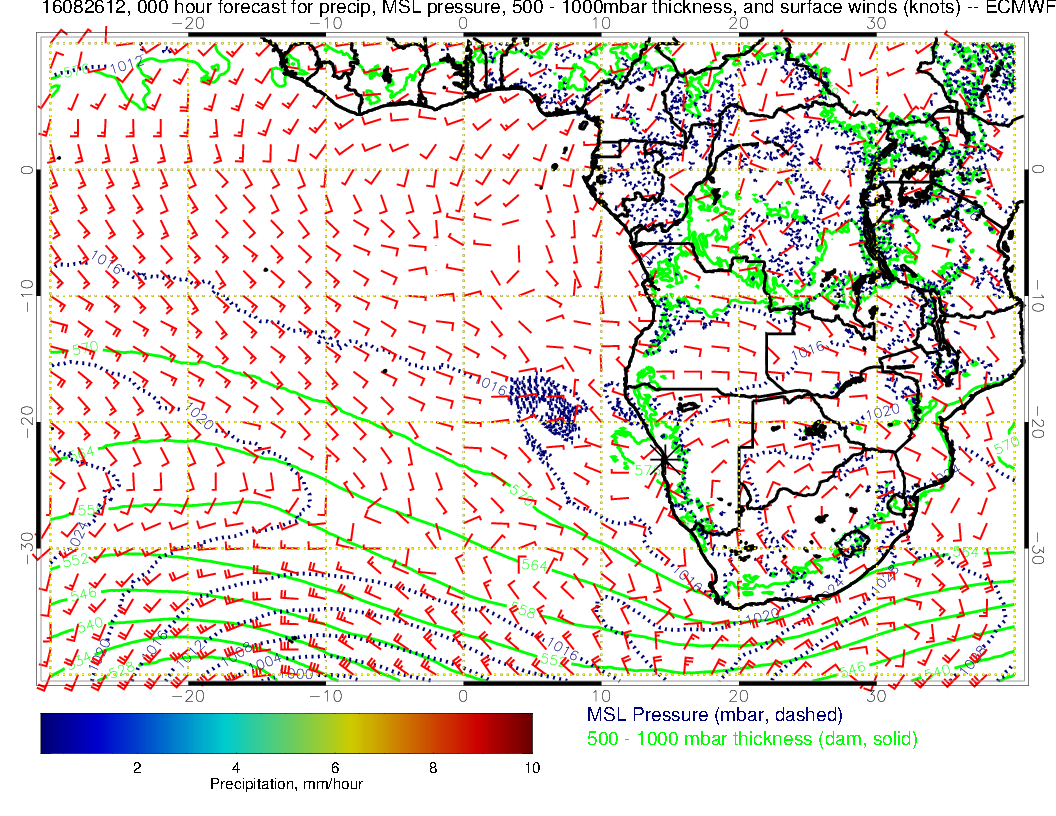 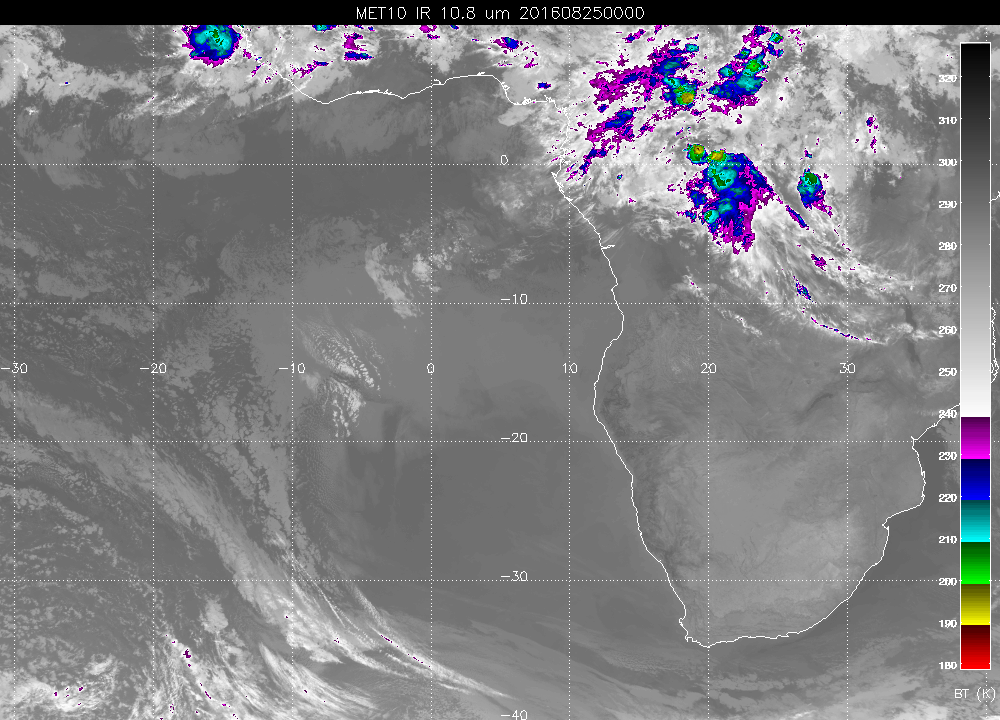 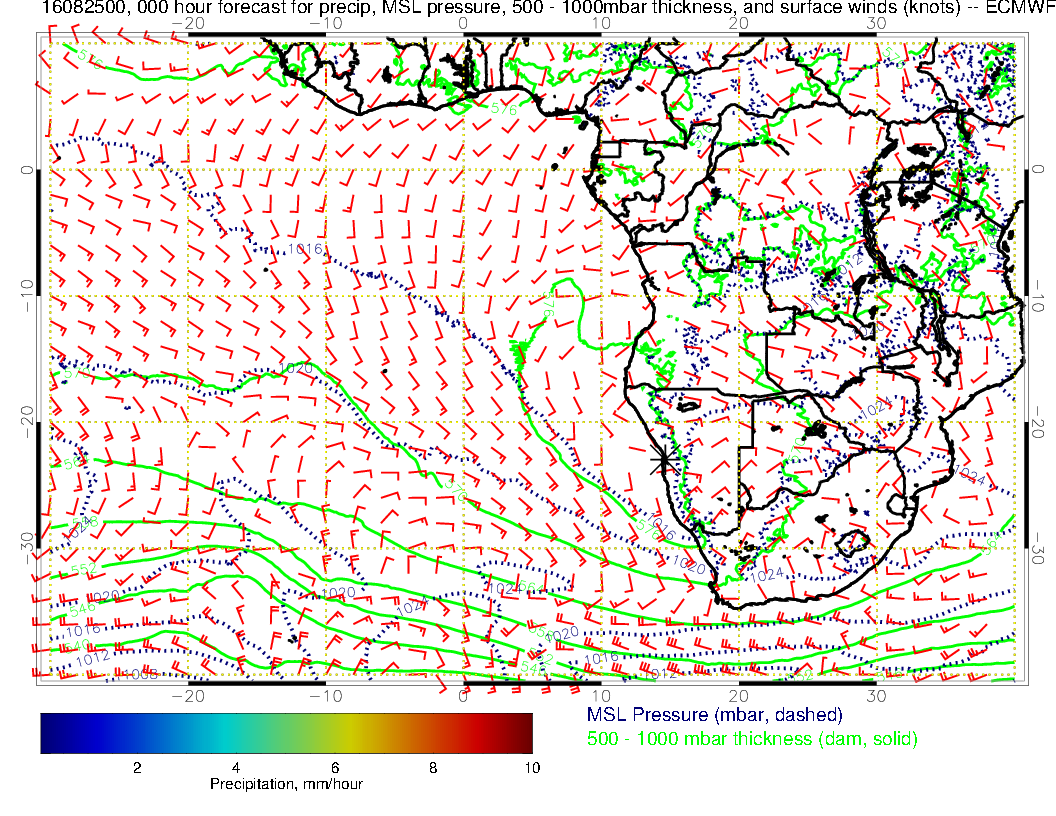 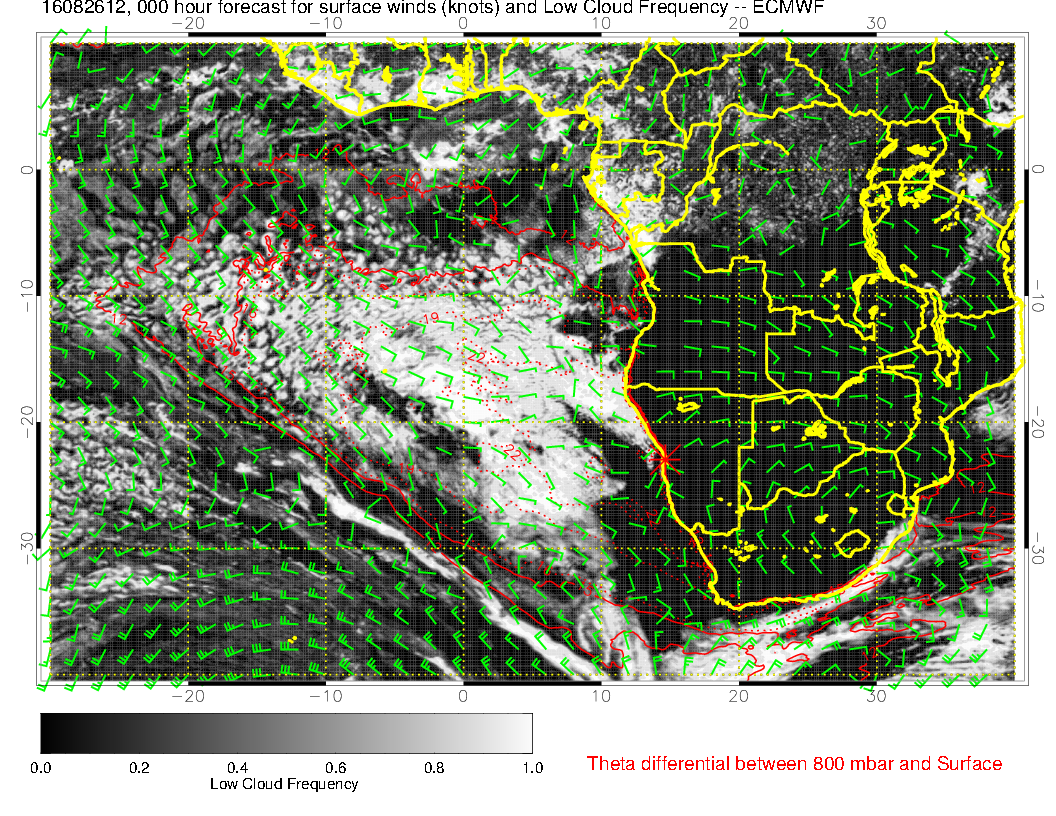 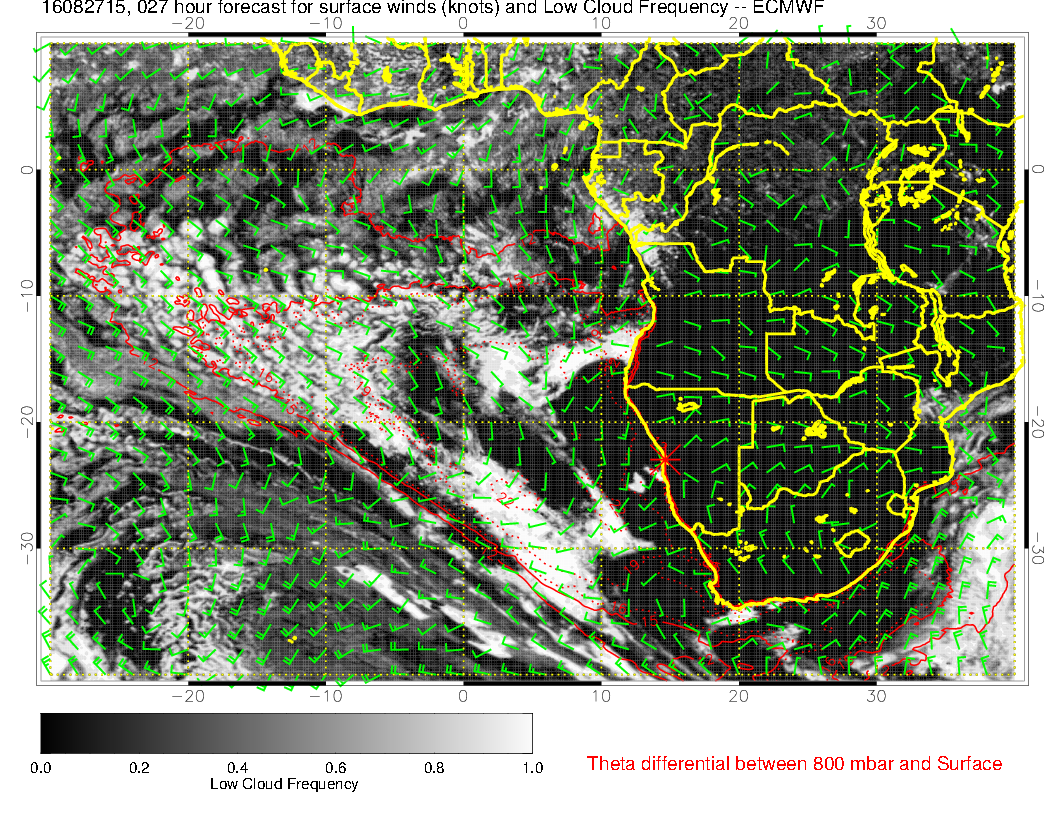 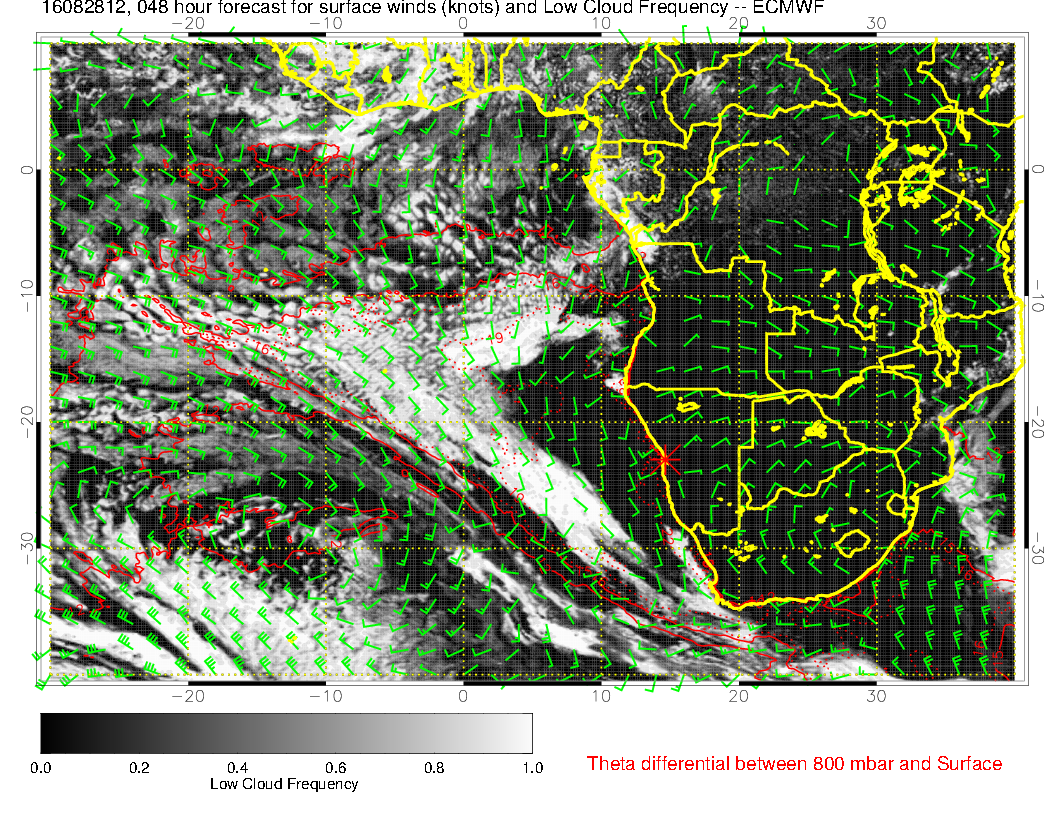 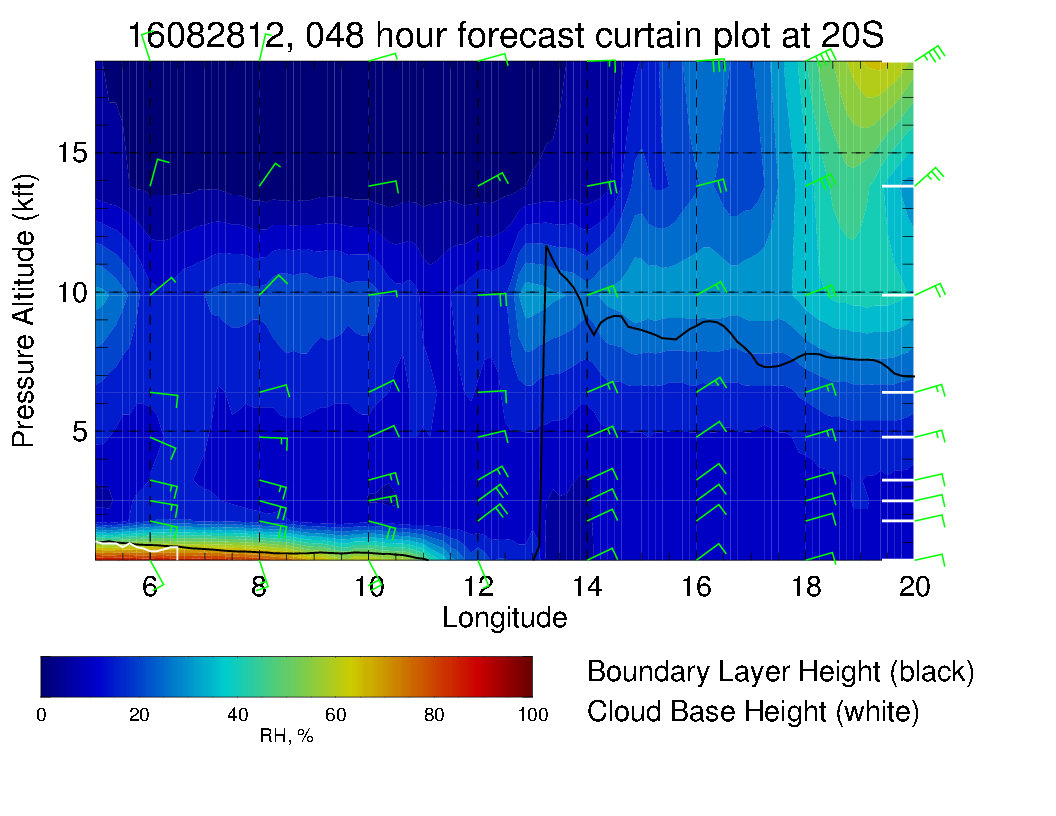 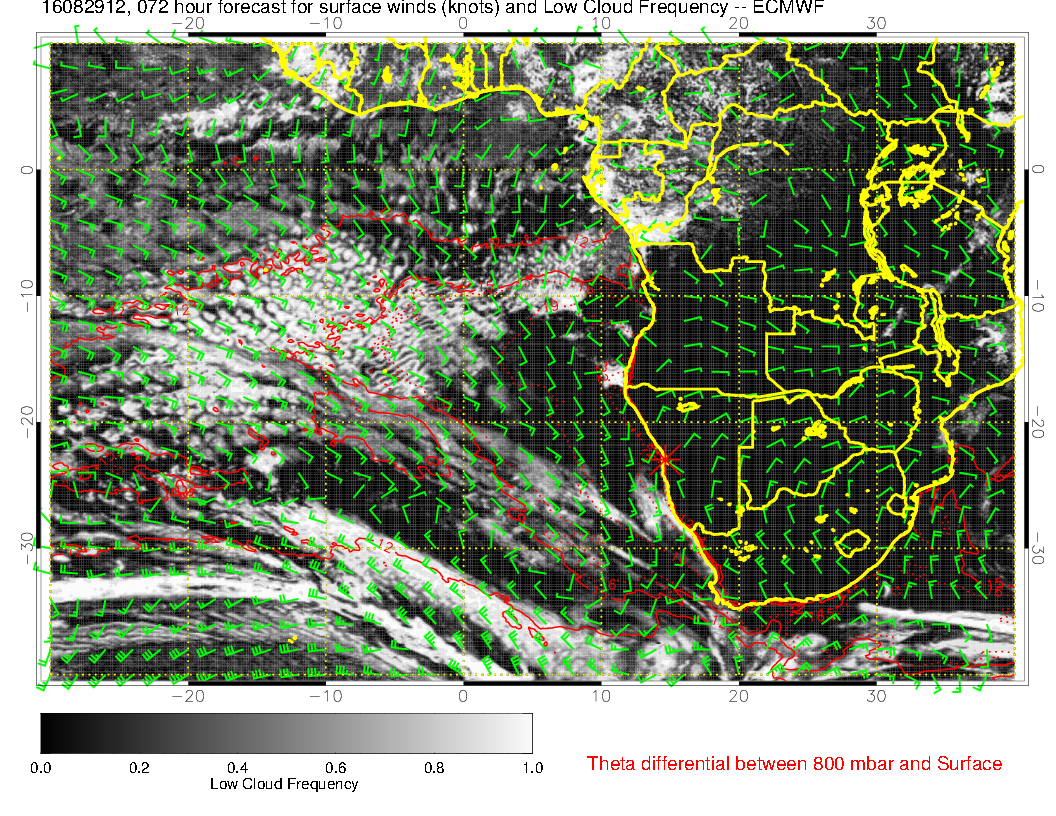 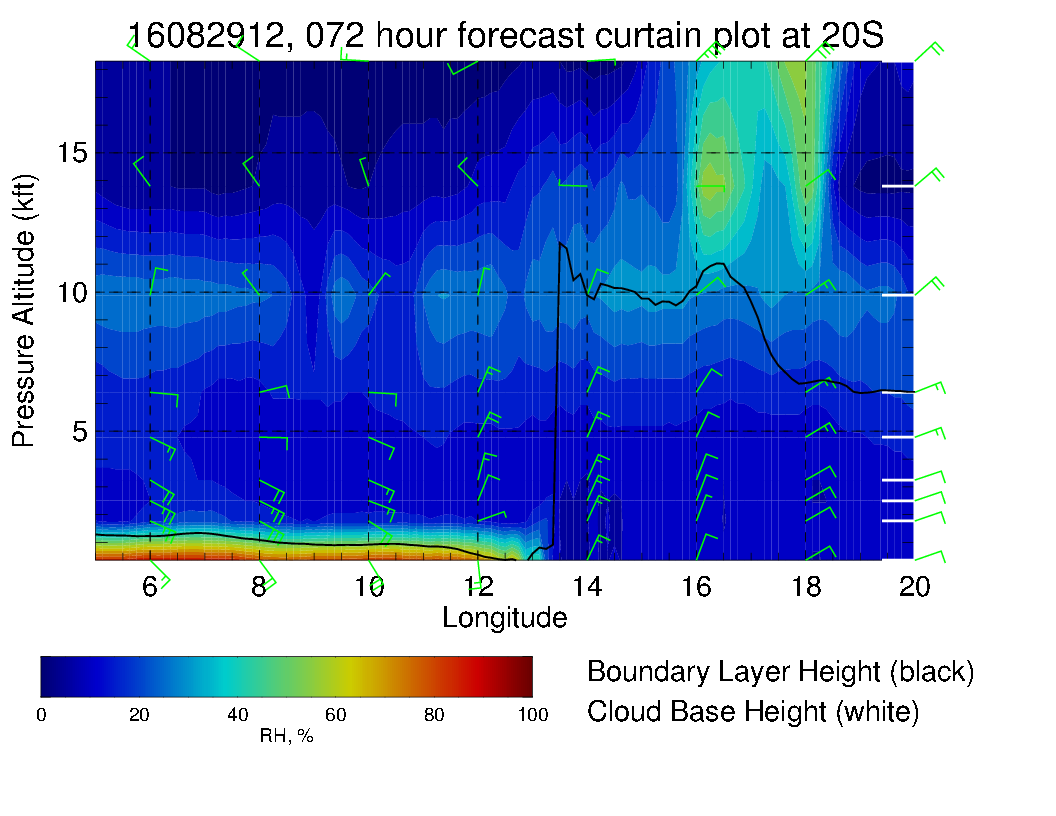 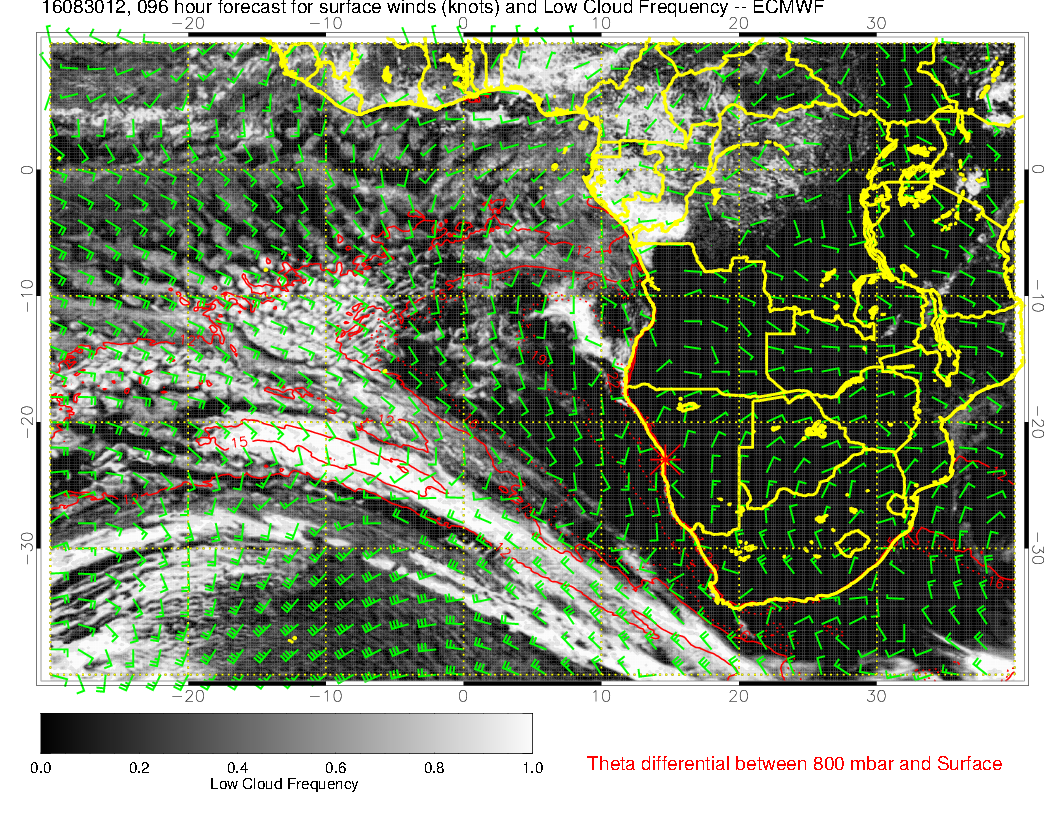 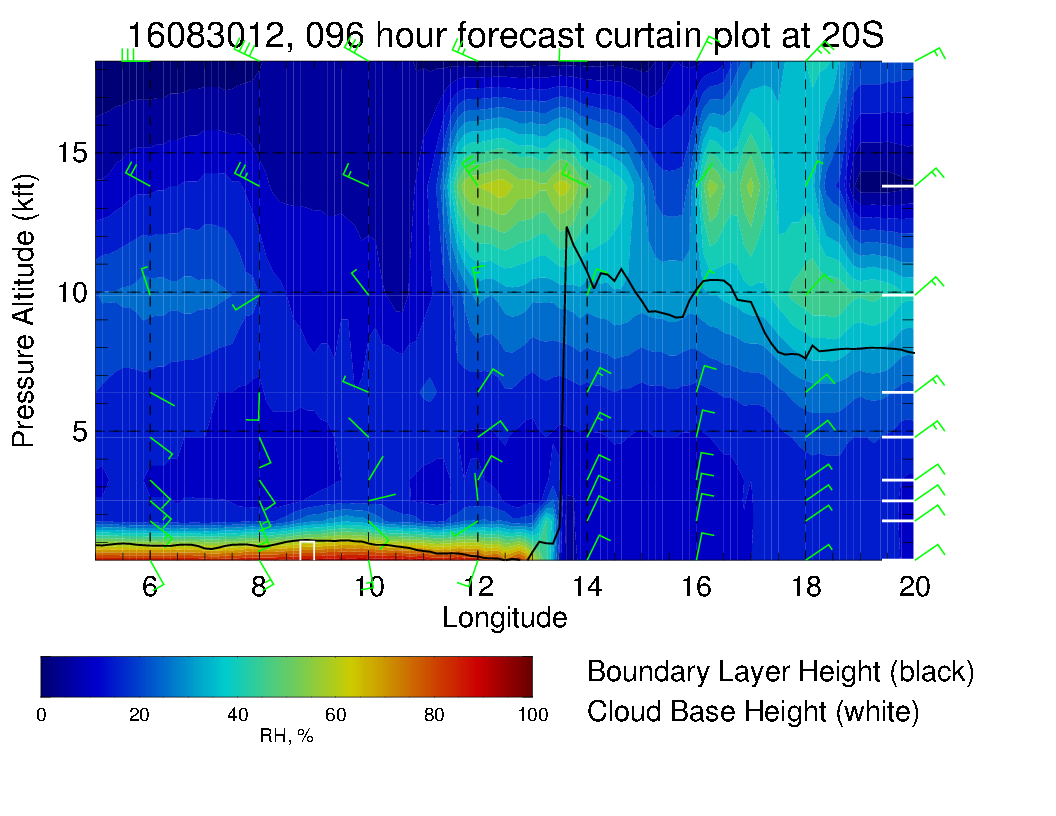 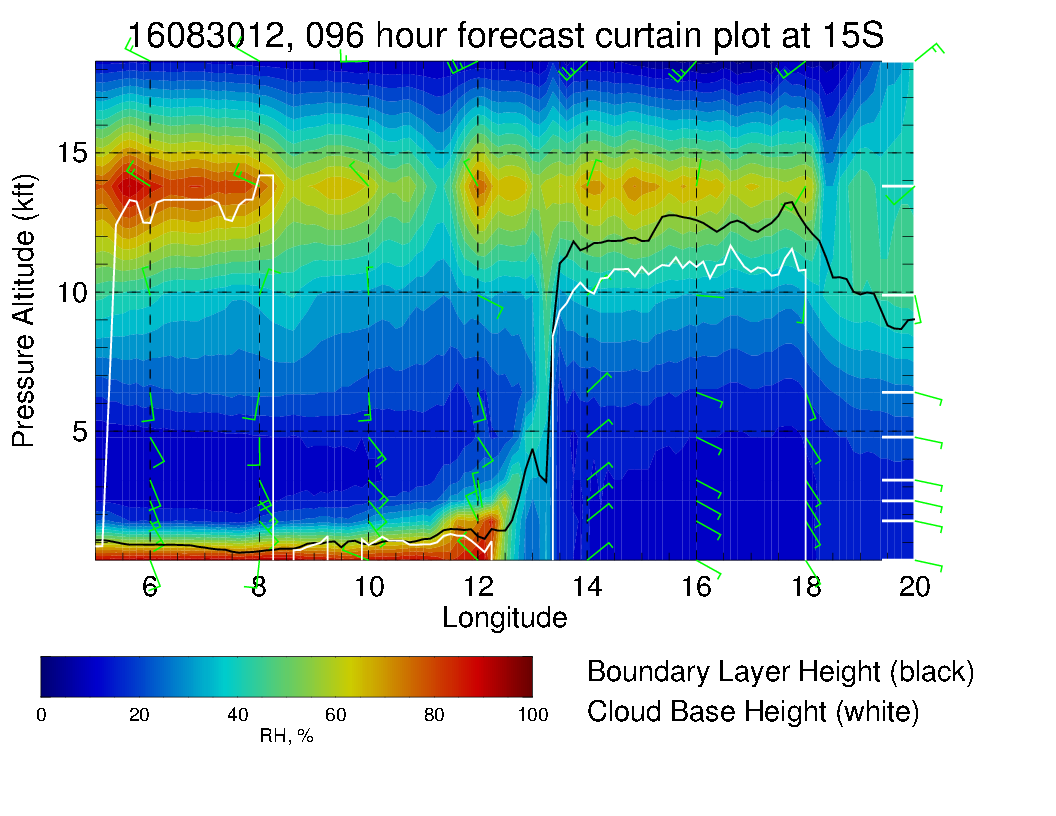 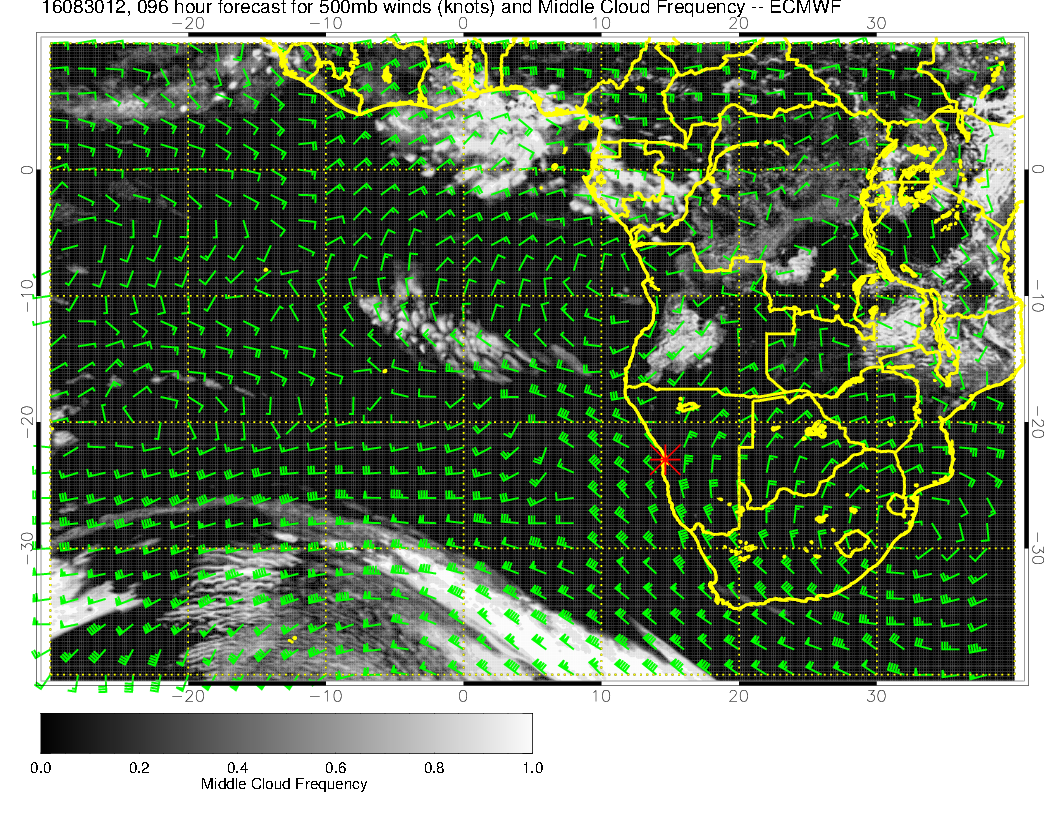 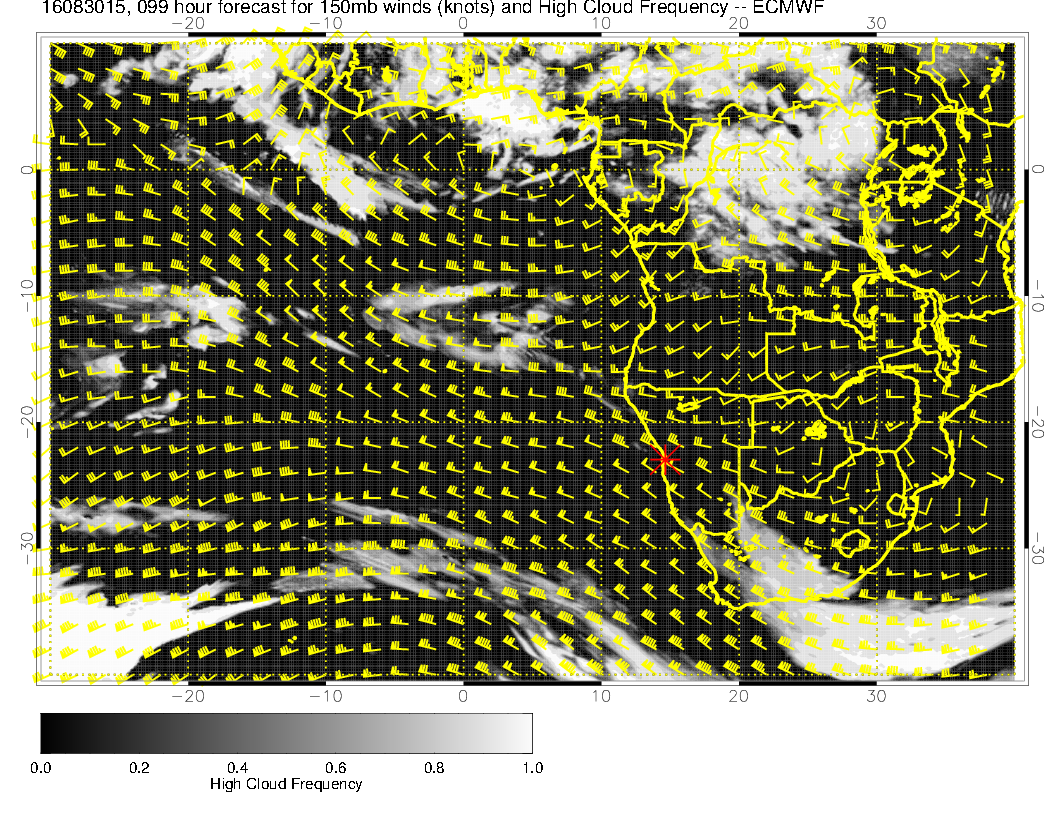 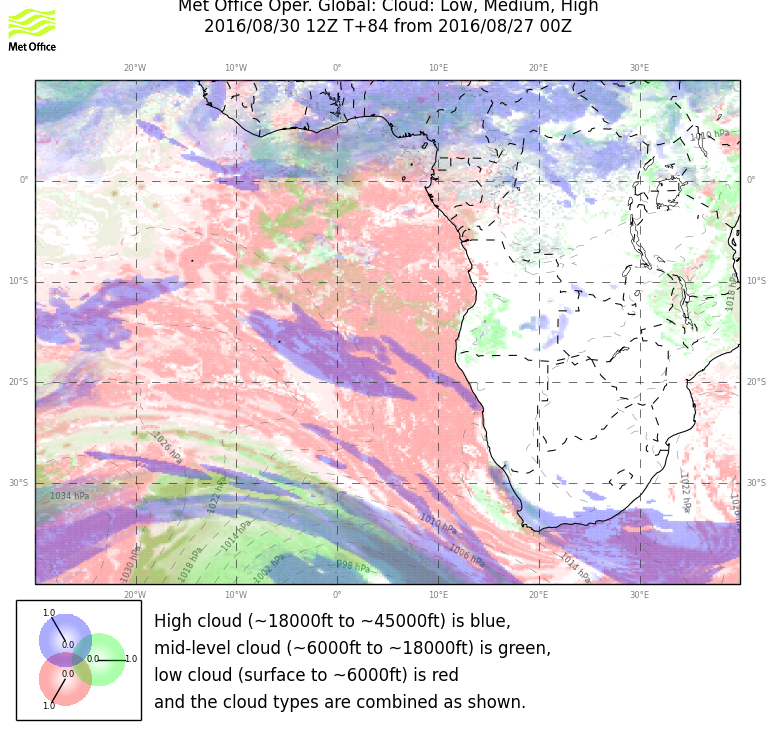 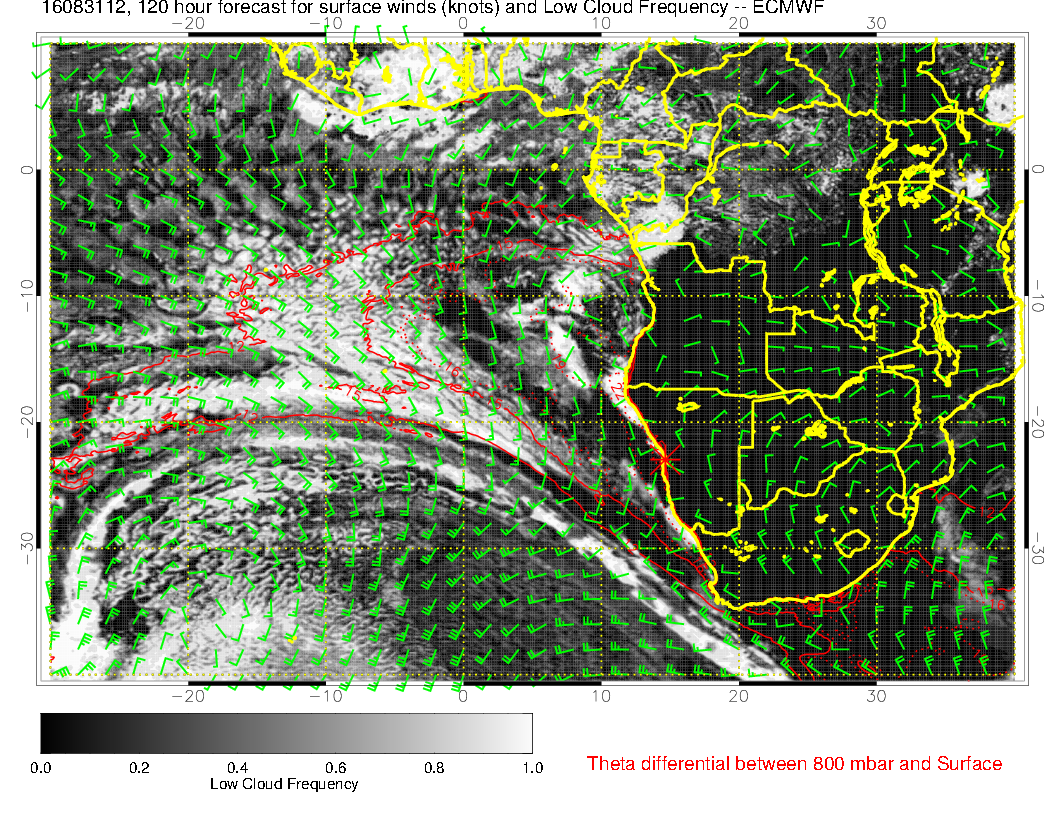 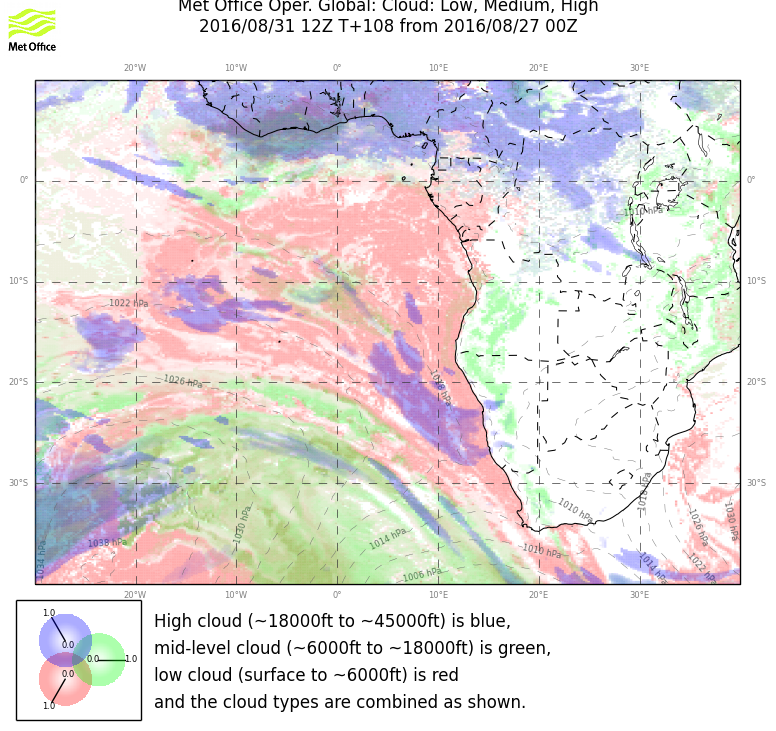